Floating point representation 

Operations and Arithmetic
Floating point representation and operations
Floating Point
Integer data type
32-bit unsigned integers limited to whole numbers from 0 to just over 4 billion
What about national debt, bank bailout bill, Avogadro’s number, Google…the number?
64-bit unsigned integers up to over 9 quintillion
What about small numbers and fractions (e.g. 1/2 or )?
Requires a different interpretation of the bits!
Data types in C
float (32-bit IEEE floating point format)
double (64-bit IEEE floating point format)
32-bit int and float both represent 232 distinct values!
Trade-off range and precision
e.g. to support large numbers (> 232) and fractions, float can not represent every integer between 0 and 232 !
But first, Fractional Binary Numbers
In Base 10, a decimal point for representing non-integer values
125.35 is 1*102+2*101+5*100+3*10-1+5*10-2
In Base 2, a binary point
bnbn-1…b1b0.b-1b-2…b-m
b =  2i * bi,  i = -m … n
Example: 101.112 is
1 * 22 + 0 * 21 + 1 * 20 + 1 * 2-1 + 1 * 2-2
4 + 0 + 1 + ½ + ¼ = 5¾
Accuracy is a problem
Numbers such as 1/5 or 1/3 must be approximated
This is true also with decimal
Fractional binary number examples
Convert the following binary numbers to decimal mixed numbers
10.1112


1.01112


1011.1012
Short-cut for fraction calculation
Treat RHS as binary number and use it as the numerator
If the number of bits on RHS is n, make the denominator 2n
Floating Point overview
Problem: how can we represent very large or very small numbers with a compact representation?
Current way with int
5*2100 as 1010000….000000000000?  (103 bits)
Not very compact, but can represent all integers in between
Another
5*2100 as 101 01100100 (i.e. x=101 and y=01100100)? (11 bits)
Compact, but does not represent all integers in between
Basis for IEEE Standard 754, “IEEE Floating Point”
Supported in most modern CPUs via floating-point unit
Encodes rational numbers in the form  (M * 2E)
Large numbers have positive exponent E
Small numbers have negative exponent E
Rounding can lead to errors
IEEE Floating-Point
Specifically, IEEE FP represents numbers in the form
V = (-1)s * M * 2E
Three fields
s is sign bit: 1 == negative, 0 == positive
M is the significand, a fractional number
E is the, possibly negative, exponent
IEEE Floating Point Encoding
s
exp
frac
s is sign bit
exp field is an encoding to derive E
frac field is an encoding to derive M
Sizes
Single precision: 8 exp bits, 23 frac bits (32 bits total)
C type float
Double precision: 11 exp bits, 52 frac bits (64 bits total)
C type double
Extended precision: 15 exp bits, 63 frac bits 
Found in Intel FPUs
Stored in 80 bits (1 bit wasted)
IEEE Floating-Point
Depending on the exp value, the bits are interpreted differently
Normalized (most numbers): exp is neither all 0’s nor all 1’s
E is (exp – Bias) 
E is in biased form: 
Bias=127 for single precision (8-bit exp = 27-1)
Bias=1023 for double precision (11-bit exp = 210-1)
Allows for negative exponents
M is 1 + frac
Denormalized (numbers close to 0): exp is all 0’s
E is 1-Bias
Not set to –Bias in order to ensure smooth transition from Normalized
M is frac 
Can represent 0 exactly
Evenly spaced increments approaching 0
Special values: exp is all 1’s
If frac == 0, then we have ±, e.g., divide by 0
If frac != 0, we have NaN (Not a Number), e.g., sqrt(-1)

+
-Normalized
+Denorm
+Normalized
-Denorm
NaN
NaN
0
+0
Encodings form a continuum
Why two regions?
As before
Allows 0 to be represented
Smooth transition to evenly spaced increments approaching 0
Encoding also allows magnitude comparison to be done via integer unit
Normalized Encoding Example
Using 32-bit float
Value
float f = 15213.0;  /* exp=8 bits, frac=23 bits */
1521310  = 111011011011012
                    = 1.11011011011012 X 213 (normalized form)
Significand
M 	= 	1.11011011011012
frac= 	 110110110110100000000002
Exponent
E	 	= 	13
Bias 	= 	127
Exp 	= 	140 	=	100011002
Floating Point Representation :
Hex:  	  4    6    6    D    B    4    0    0    
Binary:	0100 0110 0110 1101 1011 0100 0000 0000
140:  	 100 0110 0
15213:  	       1110 1101 1011 01
http://thefengs.com/wuchang/courses/cs201/class/05/normalized_float.c
Denormalized Encoding Example
Using 32-bit float
Value
float f = 7.347e-39;  /* 7.347*10-39 */
http://thefengs.com/wuchang/courses/cs201/class/05/denormalized_float.c
Distribution of Values
8-bit IEEE-like format
e = 4 exponent bits
f = 3 fraction bits
Bias is 7 (Bias is always set to half the range of exponent – 1)
Number distribution gets denser toward zero
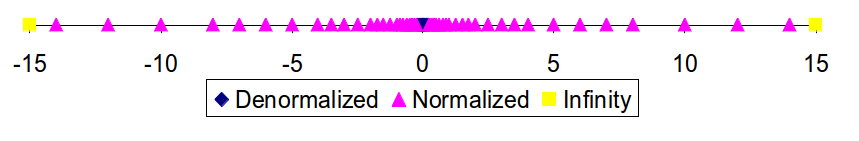 8-bit IEEE FP format (Bias=7)
s exp  frac	E	Value	

0 0000 000	-6	0
0 0000 001	-6	1/8*1/64 = 1/512
0 0000 010	-6	2/8*1/64 = 2/512
…
0 0000 110	-6	6/8*1/64 = 6/512
0 0000 111	-6	7/8*1/64 = 7/512
0 0001	000	-6	8/8*1/64 = 8/512
0 0001 001  	-6	9/8*1/64 = 9/512
…
0 0110 110	-1	14/8*1/2 = 14/16
0 0110 111	-1	15/8*1/2 = 15/16
0 0111 000	0	8/8*1    = 1
0 0111 001	0	9/8*1    = 9/8
0 0111 010	0	10/8*1   = 10/8
…
0 1110	110	7	14/8*128 = 224
0 1110 111	7	15/8*128 = 240
0 1111 000	n/a	inf
Denormalized
numbers
closest to zero
E is 1-Bias
M is frac
largest denorm
smallest norm
closest to 1 below
Normalized
numbers
closest to 1 above
E is exp-Bias
M is 1 + frac
largest norm
Distribution of Values (close-up view)
6-bit IEEE-like format
e = 3 exponent bits
f = 2 fraction bits
Bias is 3
Practice problem 2.47
Consider a 5-bit IEEE floating point representation
1 sign bit, 2 exponent bits, 2 fraction bits, Bias = 1
Fill in the following table
Practice problem 2.47
Consider a 5-bit IEEE floating point representation
1 sign bit, 2 exponent bits, 2 fraction bits, Bias = 1
Fill in the following table
Floating Point Operations
FP addition is
Commutative: x + y = y + x
NOT associative: (x + y) + z != x + (y + z)
(3.14 + 1010) – 1010 = 0.0, due to rounding
3.14 + (1010 – 1010) = 3.14
Very important for scientific and compiler programmers
FP multiplication
Is not associative
Does not distribute over addition
1020 * (1020 – 1020) = 0.0
1020 * 1020 – 1020 * 1020 = NaN
Again, very important for scientific and compiler programmers
Approximations and estimations
Infamous errors
Patriot missile (rounding error from inaccurate representation of 1/10 in time calculations)
28 killed due to failure in intercepting Scud missile (2/25/1991)
Ariane 5 (floating point cast to integer for efficiency caused overflow trap)
Microsoft's sqrt estimator...
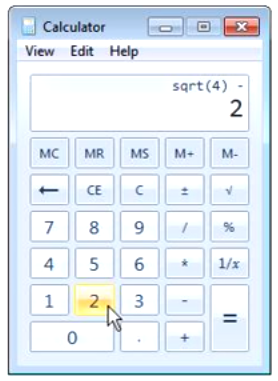 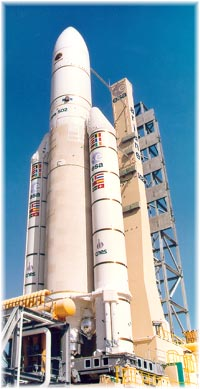 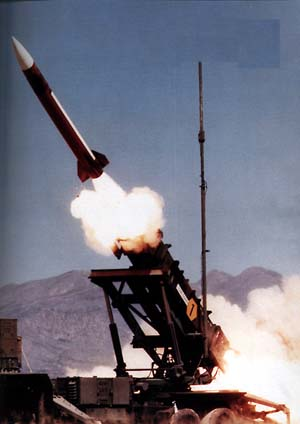 Floating Point in C
C guarantees two levels
float	single precision
double	double precision
Casting between data types (not pointer types)
Casting between int, float, and double results in (sometimes inexact) conversions to the new representation
float to int
Not defined when beyond range of int
Generally saturates to TMin or TMax
double to int
Same as with float
int to double
Exact conversion
 int to float
Will round for large values (e.g. that require > 23 bits)
Floating Point Puzzles
int x = …;
float f = …;
double d = …;
Assume neither
d nor f is NAN
x == (int)(float) x		
x == (int)(double) x		
f == (float)(double) f	
d == (float) d			
f == -(-f);				
2/3 == 2/3.0			
d < 0.0 ((d*2) < 0.0)	
d > f  -f > -d		
d * d >= 0.0			
(d+f)-d == f
No: 23 bit frac
Yes: 52 bit frac
Yes: increases precision
No: loses precision
Yes: Just change sign bit
No: 2/3 == 0
Yes (Note use of -)
Yes!
Yes! (Note use of +)
No: Not associative
int x = …;
float f = …;
double d = …;
Wait a minute…
Recall
x == (int)(float) x    No: 23 bit frac field
Compiled with gcc –O2, this is true!
Example with x = 2147483647.
What’s going on?
See B&O 2.4.6
Two potential optimizations
x86 use of 80-bit floating point registers
Compiler skips useless cast
Non-optimized code returns results into memory
32 bits for intermediate float
http://thefengs.com/wuchang/courses/cs201/class/05/cast_noround.c
Operations and Arithmetic
Operations in C
Have the data, what now?
Bit-wise boolean operations
Logical operations
Arithmetic operations
Boolean Algebra
Algebraic representation of logic
Encode “True” as 1 and “False” as 0
Operators &	   |	 ~ 	^
AND ( & )
 A&B = 1 when both A=1 and B=1
OR ( | )
 A|B = 1 when either A=1 or B=1
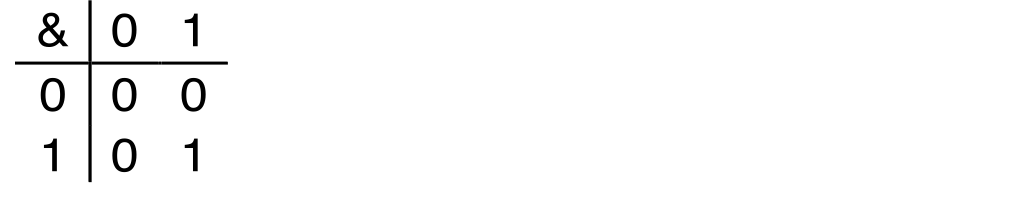 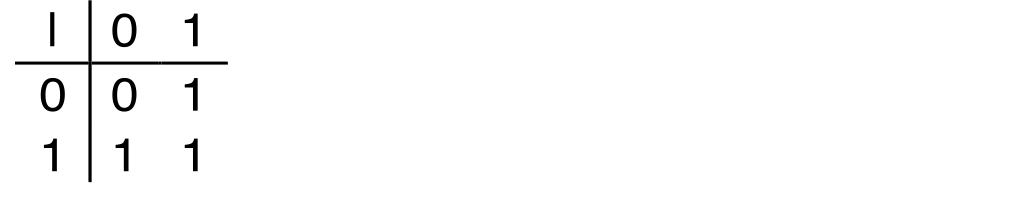 NOT ( ~ )
 ~A = 1 when A=0
XOR/EXCLUSIVE-OR ( ^ )
 A^B = 1 when either A=1 or B=1, but not both
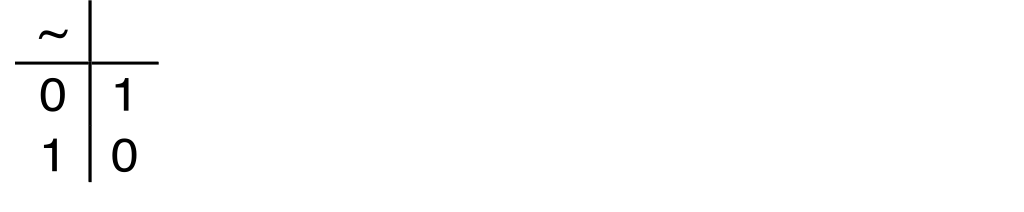 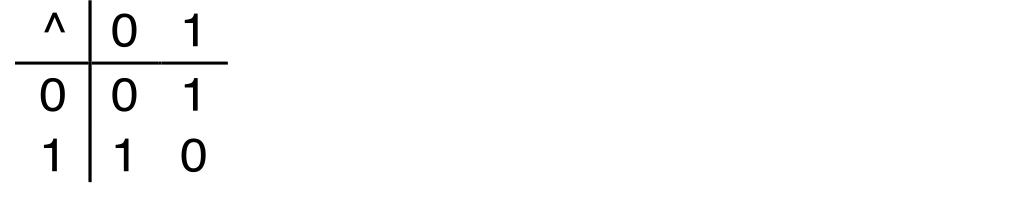 In C
Apply to any “integral” data type
e.g. long, int,  short,  char
View arguments as bit vectors
Operation applied bit-wise

Examples
01101001
& 01010101
  01000001
01101001
| 01010101
  01111101
01101001
^ 01010101
  00111100
~ 01010101
  10101010
01000001
01111101
00111100
10101010
Practice problem
0x69 & 0x55
01101001
01010101
01000001 = 0x41


0x69 | 0x55
01101001
01010101
01111101 = 0x7D
0x69 ^ 0x55
01101001
01010101
00111100 = 0x3C


~0x55
01010101
10101010 = 0xAA
Shift Operations
Left Shift: 	x << y
Shift bit-vector x left y positions
Throw away extra bits on left
Fill with 0’s on right
Right Shift: 	x >> y
Shift bit-vector x right y positions
Throw away extra bits on right
Logical shift
Fill with 0’s on left
Arithmetic shift
Replicate most significant bit on left
Recall two’s complement integer representation
Perform division by 2 via shift
Argument x
01100010
x << 3
00010000
00010000
00010000
Argument x
10100010
Log. x >> 2
00101000
00101000
00101000
Arith. x >>2
11101000
11101000
11101000
Practice problem
0x80		    0x3c			 0xfc
0x78		    0x03			 0x03
0x60		    0x33			 0xf3
0xa8		    0x15			 0x15
Logic Operations in C
Operations always return 0 or 1
Comparison operators
>     >=     <     <=     ==     !=
Logical Operators
&&     ||     !
Logical AND, Logical OR, Logical negation
In C (and most languages), 0 is “False”, anything nonzero is “True”
Examples (char data type)
!0x41  -->  0x00
!0x00  -->  0x01
!!0x41 -->  0x01
What are the values of:
0x69 || 0x55
0x69 | 0x55
What does this expression do?  (p && *p)
Logical vs. Bitwise operations
Watch out
Logical operators versus bitwise boolean operators
&& versus &
|| versus |
== versus =
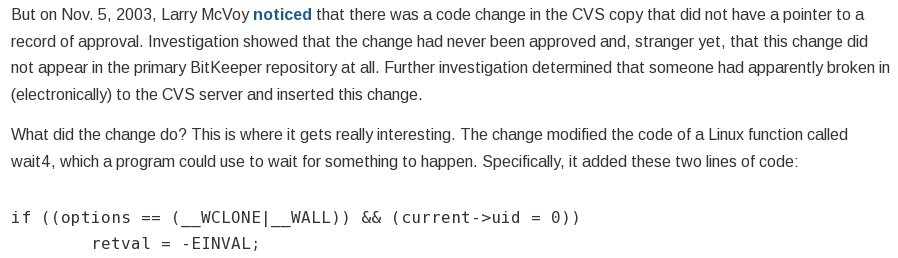 https://freedom-to-tinker.com/blog/felten/the-linux-backdoor-attempt-of-2003/
Using Bitwise and Logical operations
Two integers x and y
For any processor, independent of the size of an integer, write C expressions without any “=“ signs that are true if:
x and y have any non-zero bits in common in their low order byte

x has any 1 bits at higher positions than the low order 8 bits

x is zero

x == y
0xff & (x & y)‏
~0xff & x   				(x & 0xff)^x  				  (x >> 8)
!x
!(x^y)‏
Arithmetic operations
Signed/unsigned 
Addition and subtraction
Multiplication
Division
Unsigned addition walkthrough
Binary (and hexadecimal) addition similar to decimal
Assuming arbitrary number of bits, use binary addition to calculate 7 + 7	0111	0111	----
Assuming arbitrary number of bits, use hexadecimal addition to calculate 168+123 (A8+7B)	 A8	 7B	---
Unsigned subtraction walkthrough
Binary subtraction similar to decimal
Assuming 4 bits, use subtraction to calculate 6 - 3	0110	0011	----
In hardware, done via 2s complement negation followed by addition (2s complement negation of 3 = ~3 + 1) 0011 => 1100 => 1101  (-3)
	 	0110	1101 	----
Unsigned subtraction walkthrough
Hexadecimal subtraction similar to decimal
Use subtraction to calculate 266-59 (0x10A – 0x3B)	10A	03B	---
Unsigned addition and overflow
Suppose we have a computer with 4-bit words
What is 9 + 9?
1001 + 1001
With w bits, unsigned addition is regular addition, modulo 2w
Bits beyond w are discarded
= 0010 (2 or 18 % 24)
Practice problem
Assuming an arbitrary number of bits, calculate
  	   0x693A    + 0xA359    --------


What would the result be if a 16-bit representation was used instead?
Unsigned addition
With 32 bits, unsigned addition is modulo 232
What is the value of 0xc0000000 + 0x70004444 ?
#include <stdio.h>
unsigned int sum(unsigned int a, unsigned int b)
{
        return a+b;
}
main () {
        unsigned int i=0xc0000000;
        unsigned int j=0x70004444;
        printf("%x\n",sum(i,j));
}


Output: 30004444
Two’s-Complement Addition
Two’s-complement numbers have a range of

Their sum has the range

Both signed and unsigned addition use the same adder
Bit representation for signed and unsigned addition is the same
But, truncation of result for signed addition is not modular as in unsigned addition
-2w-1  x, y  2w-1 -1
-2w  x + y  2w -2
Two’s-Complement Addition
Since we are dealing with signed numbers, we can have negative overflow or positive overflow
w+1 bit result range	w-bit result
	2w-1  x + y		x + y – 2w
-2w-1   x + y < 2w-1 	x + y
x + y < -2w-1 		x + y + 2w
x +  y =
t
w
x + y
2w
Case 4
Positive overflow
t
x +  y
2w-1
2w-1
Case 3
0
0
Case 2
-2w-1
-2w-1
Case 1
Negative overflow
-2w
Example (w=4)
t
5
t
4
Case 1
Case 1
Case 2
Case 3
Case 4
x + y – 2w,	2w-1  x + y                (Case 4)
x + y, 		-2w-1   x + y < 2w-1   (Case 2/3)
x + y + 2w,	x + y < -2w-1               (Case 1)
x +  y =
Practice problem
Assuming 5 bit 2s complement representation, what is the decimal value of the following sums: (7 + 11), (-14 + 5), and (-11 + -2)
			Recall: -16 8 4 2 1
  	   00111				10010			  10101    + 01101			 + 00101			+ 11110    -------			 -------		 	-------
Pointer arithmetic
Always unsigned
Based on size of the type being pointed to
Incrementing an (int *) adds 4 to pointer
Incrementing a (char *) adds 1 to pointer
Pointer addition exercise
Consider the following declaration on char*   cp=0x100;int*    ip=0x200;float*  fp=0x300;double* dp=0x400;int     i=0x500;
What are the hexadecimal values of each after execution of thesecommands?cp++;ip++;fp++;dp++;i++;
0x101
0x204
0x304
0x408
0x501
x *  y = (x * y) mod 2w
u
w
Unsigned Multiplication
For unsigned numbers: 0  x, y  2w-1 -1
Thus, x and y are w-bit numbers
The product x*y: 0  x * y  (2w-1 -1)2
Thus, product can require 2w bits
Only the low w bits are used
The high order bits may overflow
This makes unsigned multiplication modular
Two’s-Complement Multiplication
Same problem as unsigned
The bit-level representation for two’s-complement and unsigned is identical
This simplifies the integer multiplier
As before, the interpretation of this value is based on signed vs. unsigned
Maintaining exact results
Need to keep expanding word size with each product computed
Must be done in software, if needed
e.g., by “arbitrary precision” arithmetic packages
ele_src
malloc(ele_cnt * ele_size)
Security issues with multiplication
SUN XDR library
Widely used library for transferring data between machines
void* copy_elements(void *ele_src[], int ele_cnt, size_t ele_size);
XDR Code
Check for malloc failing on allocations too large, but…
void* copy_elements(void *ele_src[], int ele_cnt, size_t ele_size) {
    /*
     * Allocate buffer for ele_cnt objects, each of ele_size bytes
     * and copy from locations designated by ele_src
     */
    void *result = malloc(ele_cnt * ele_size);
    if (result == NULL)
	/* malloc failed */
	return NULL;
    void *next = result;
    int i;
    for (i = 0; i < ele_cnt; i++) {
        /* Copy object i to destination */
        memcpy(next, ele_src[i], ele_size);
	/* Move pointer to next memory region */
	next += ele_size;
    }
    return result;
}
Not checked for overflow
Can malloc 4096 when 232+4096 needed
XDR Vulnerability
malloc(ele_cnt * ele_size)
What if:
ele_cnt 	= 220 + 1
ele_size 	= 4096 		= 212
Allocation	= 232 + 4096

How can this function be made secure?
Input parameter validation 
Add assertions (Power of Ten rules)
Use product in for loop after check
Multiplication by shifting
What happens if you shift a decimal number left one place?  
		3010 => 30010
		Multiplies number by base (10)
What happens if you shift a binary number left one place?
		000112 => 001102
		Multiplies number by base (2)
Multiplication by shifting
What if you shift a decimal number left N positions?
	(N = 3)	3110  => 3100010
	Multiplies number by (base)N or 10N (1000 for N=3)
What if you shift a binary number left N positions?
	Multiplies number by (base)N or 2N
000010002 << 2  = 001000002 
	 (810) << 2 = (3210)
Multiplication by shifts and adds
CPUs shift and add faster than multiply
u << 3	==	u * 8
Compiler may automatically generate code to implement multiplication via shifts and adds
Dependent upon multiplication factor
Examples
K = 24
(u << 5) – (u << 3)	==	u*32 – u*8 == u * 24
K = 18
(u << 4) + (u << 1)	==	u*16 + u*2 == u * 18
Division by shifting
What happens if you shift a decimal number right one digit?  
		3110 => 310
  Divides number by base (10), rounds down towards 0
What happens if you shift an unsigned binary number right one bit?
		000001112 => 000000112		 (7 >> 1 = 3) 
	Divides number by base (2), rounds down towards 0
Division by shifting
Question:
		7 >> 1 == 3
What would you expect the following to give you?
	  -7 >> 1 == ?
Try using a byte
	 	      7 == 00000111
  		     -7 == 11111001 (flip bits, add 1)
		-7 >> 1 == 11111100 (-4)!
What happens if you shift a, negative signed binary number right one bit?
		Divides number by base (2), rounds away from 0!
•••
•••
Division by shifting (unsigned)
For unsigned numbers, division by performed via logical right shifts
Quotient of unsigned division by power of 2
u >> k gives   u / 2k 
Rounds towards 0
k
u
Binary Point
•••
Operands:
/
2k
0
•••
0
1
0
•••
0
0
Division:
u / 2k
.
0
•••
•••
Result:
 u / 2k 
0
•••
•••
k
x
Binary Point
•••
•••
Operands:
/
2k
0
•••
0
1
0
•••
0
0
Division:
x / 2k
.
0
•••
•••
•••
Result:
RoundDown(x / 2k)
0
•••
•••
Dividing by Powers of Two (signed)
For signed numbers, performed via arithmetic right shifts
Quotient of signed division by power of 2
x >> k gives   x / 2k 
Rounds away from 0
Why rounding matters
German parliament (1992)
5% law before vote allowed to count for a party
Rounding of 4.97% to 5% allows Green party vote to count 
“Rounding error changes Parliament makeup” Debora Weber-Wulff, The Risks Digest, Volume 13, Issue 37, 1992
Vancouver stock exchange (1982)
Index initialized to 1000, falls to 520 in 22 months
Updates to index value truncated result instead of rounding
Value should have been 1098
Operator precedence
What is the output of this code?
#include <stdio.h>                                                              
int main () {                                                                   
        int i = 3;                                                              
        printf("%d\n", i*8 - i*2);                                                 
        printf("%d\n", i<<3 – i<<1);                                               
}
mashimaro <~> % ./a.out
18
6
Common C operators precedence
Operator		Description									
	++ --		Suffix/postfix increment and decrement			
	()			Function call
	[]			Array subscripting
	.			Structure/union member access
	->			Structure/union member access via pointer
	++ --		Prefix increment and decrement	
	+ -			Unary plus and minus
	! ~			Logical NOT and bitwise NOT
	(type)		Type cast
	*			Indirection (dereference)
	&			Address-of
	sizeof		Size-of
	* / %		Multiplication, division, and remainder	
	+ -			Addition and subtraction
	<< >>		Bitwise left shift and right shift
	< <=			Relational operators < and ≤ respectively
	> >=			Relational operators > and ≥ respectively
	== !=		Relational operators = and ≠ respectively
	&			Bitwise AND
	^			Bitwise XOR (exclusive or)
	|			Bitwise OR (inclusive or)
	&&			Logical AND
	||			Logical OR
	=			Simple assignment 						
	+= -=		Assignment by sum and difference
	*= /= %=		Assignment by product, quotient, and remainder
	<<= >>=		Assignment by bitwise left shift and right shift
	&= ^= |=		Assignment by bitwise AND, XOR, and OR
Extra
Practice problem 2.49
For a floating point format with a k-bit exponent and an n-bit fraction, give a formula for the smallest positive integer that cannot be represented exactly (because it would require an n+1 bit fraction to be exact)
Practice problem 2.49
For a floating point format with a k-bit exponent and an n-bit fraction, give a formula for the smallest positive integer that cannot be represented exactly (because it would require an n+1 bit fraction to be exact)
What is the smallest n+1 bit integer?
2(n+1)
Can this be represented exactly?
Yes.  s=0, exp=Bias+n+1, frac=0
E=n+1 , M=1 , V=2(n+1)
What is the next largest n+1 bit integer?
2(n+1) +1
Can this be represented exactly?
No.  Need an extra bit in the fraction.
Why rounding matters
Well-known errors in currency exchange
Direct conversion inaccuracy




Reconversion errors going to and from currency




Totaling errors (compounded rounding errors)
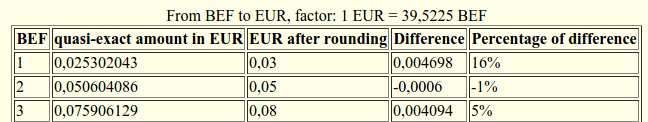 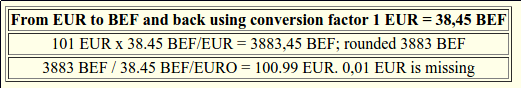 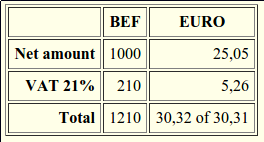 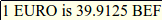 Pointers and arrays
Arrays
Stored contiguously in one block of memory
Index specifies offset from start of array in memory
int a[20];
“a” used alone is a pointer containing address of the start of the integer array
Elements can be accessed using index or via pointer increment and decrement
Pointer increments and decrements based on type of array
Example
#include <stdio.h>
main()
{
  char* str="abcdefg\n";
  char* x;
  x = str;
  printf("str[0]: %c str[1]: %c str[2]: %c str[3]: %c\n",
            str[0],str[1],str[2],str[3]);

  printf("x: %x  *x: %c\n",x,*x);   x++;
  printf("x: %x  *x: %c\n",x,*x);   x++;
  printf("x: %x  *x: %c\n",x,*x);   x++;
  printf("x: %x  *x: %c\n",x,*x);

  int numbers[10], *num, i;
  for (i=0; i < 10; i++)        numbers[i]=i;
  num=(int *) numbers;

  printf("num: %x  *num: %d\n",num,*num);   num++;
  printf("num: %x  *num: %d\n",num,*num);   num++;
  printf("num: %x  *num: %d\n",num,*num);   num++;
  printf("num: %x  *num: %d\n",num,*num);

  num=(int *) numbers;
  printf("numbers: %x  num: %x  &numbers[4]: %x  num+4: %x\n",
            numbers, num, &numbers[4],num+4);
  printf("%d %d\n",numbers[4],*(num+4));
}
Output:
str[0]: a str[1]: b str[2]: c str[3]: d


x: 8048690  *x: a
x: 8048691  *x: b
x: 8048692  *x: c
x: 8048693  *x: d





num: fffe0498  *num: 0
num: fffe049c  *num: 1
num: fffe04a0  *num: 2
num: fffe04a4  *num: 3


numbers: fffe0498  num: fffe0498  &numbers[4]: fffe04a8  num+4: fffe04a8
4 4
http://thefengs.com/wuchang/courses/cs201/class/04/p_arrays.c